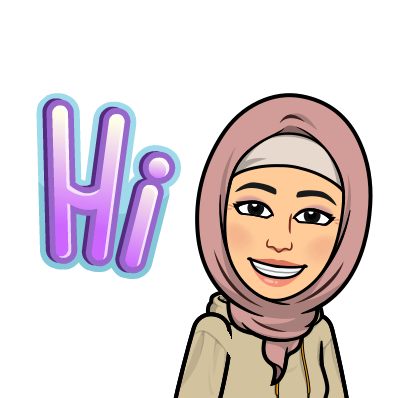 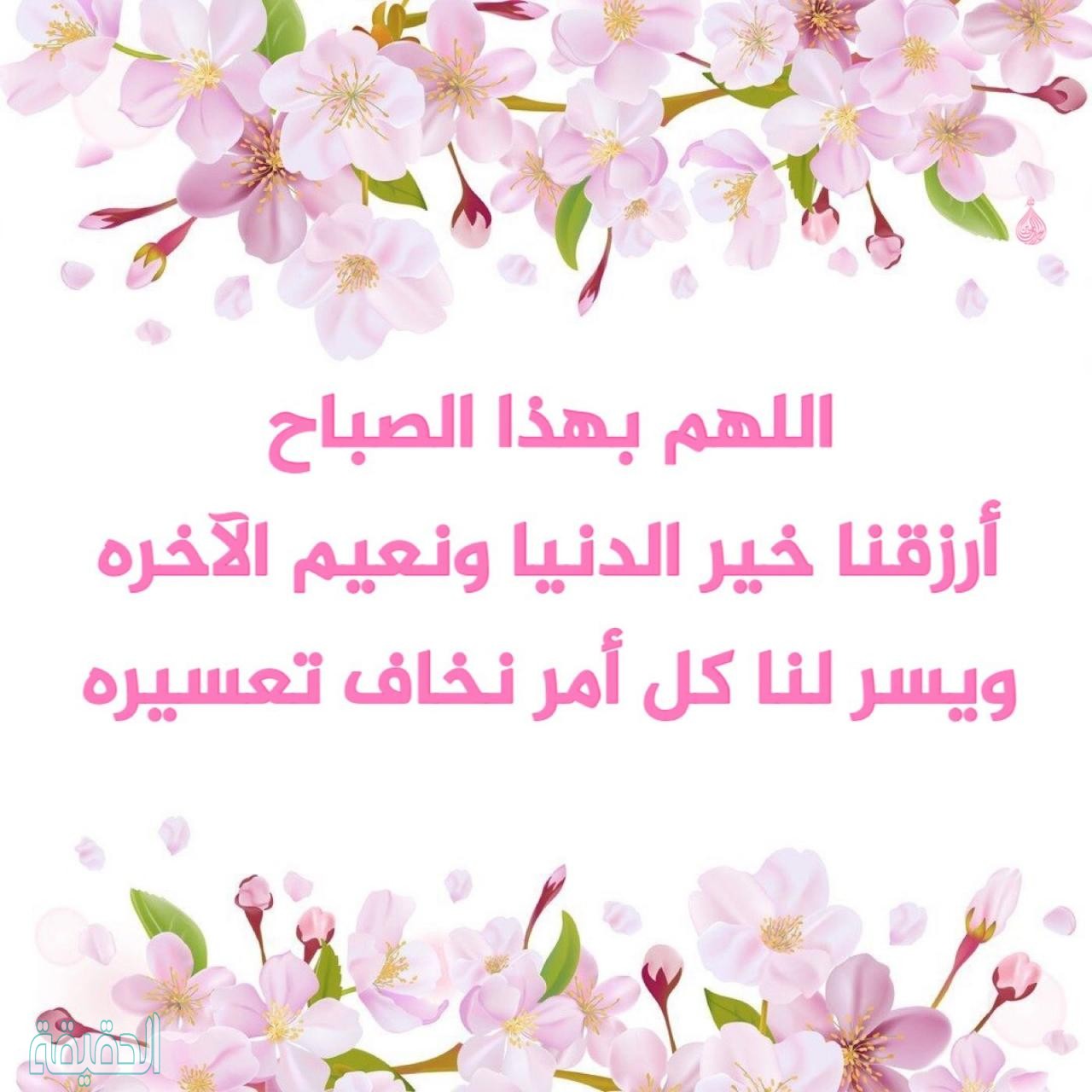 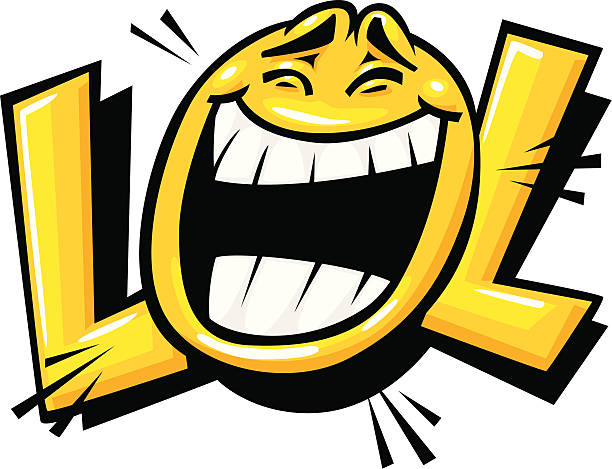 Laugh Out Loud
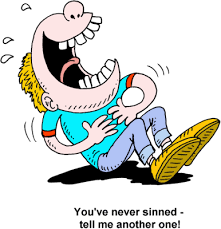 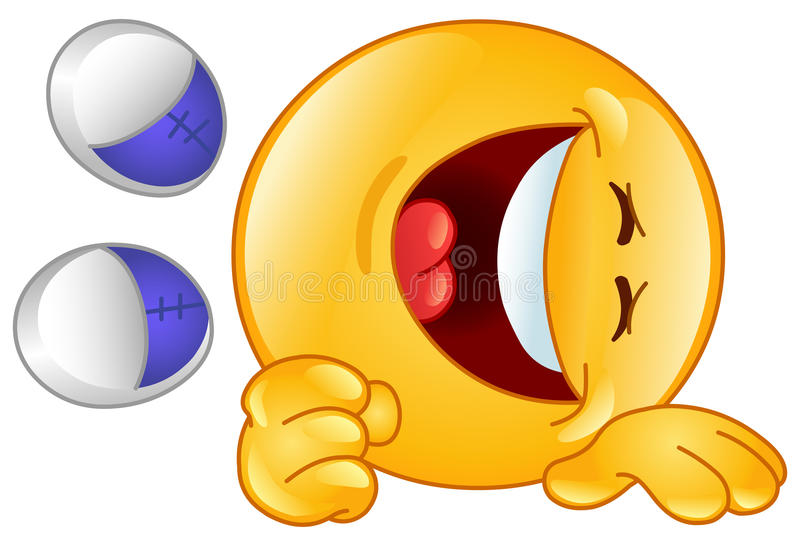 11 Form, Meaning & Function
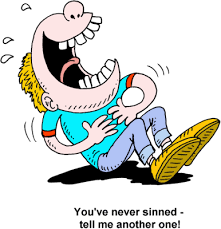 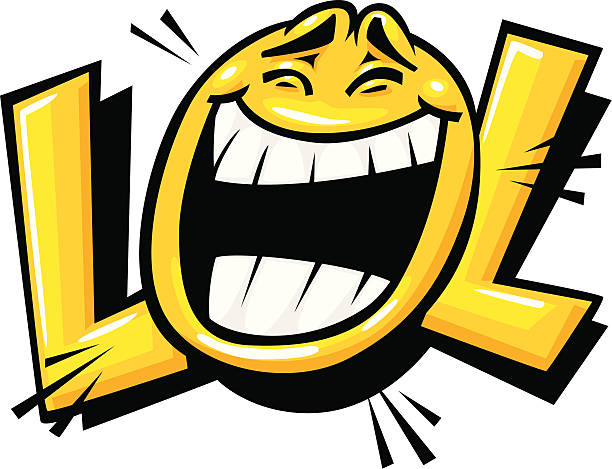 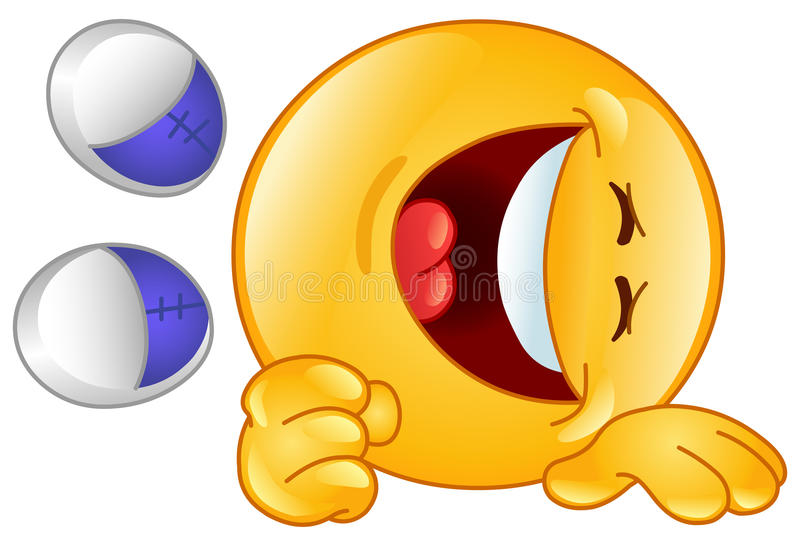 ]
03
01
02
Express criticism
Express 
wishes
Express regrets
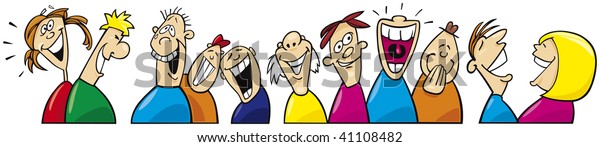 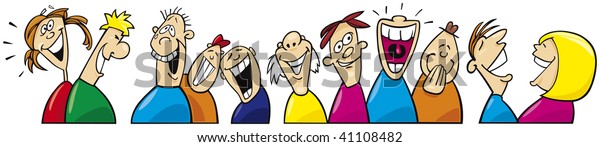 Expressing Wishes, Regret and Criticism
Such…That / So…That
Can’t, Could, Couldn’t, Must, May, or Might
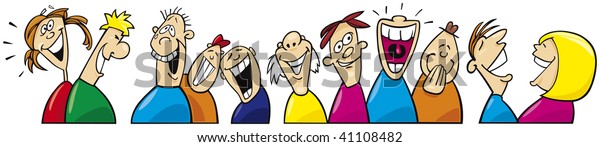 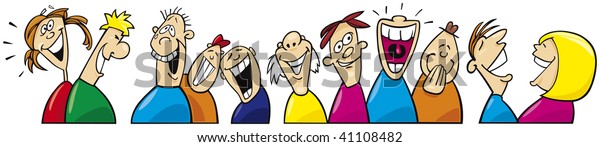 Expressing Wishes, Regret and Criticism
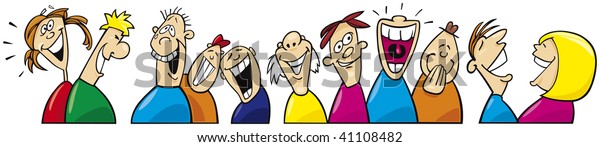 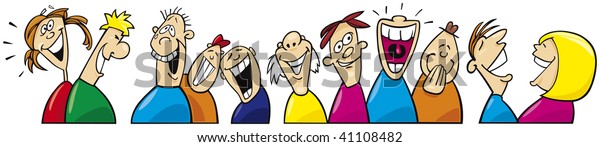 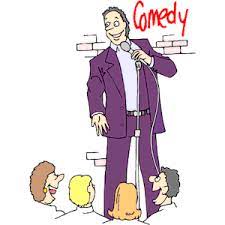 In the past
I didn’t see the TV comedian
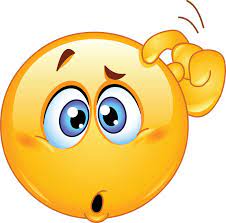 I couldn’t get the joke.
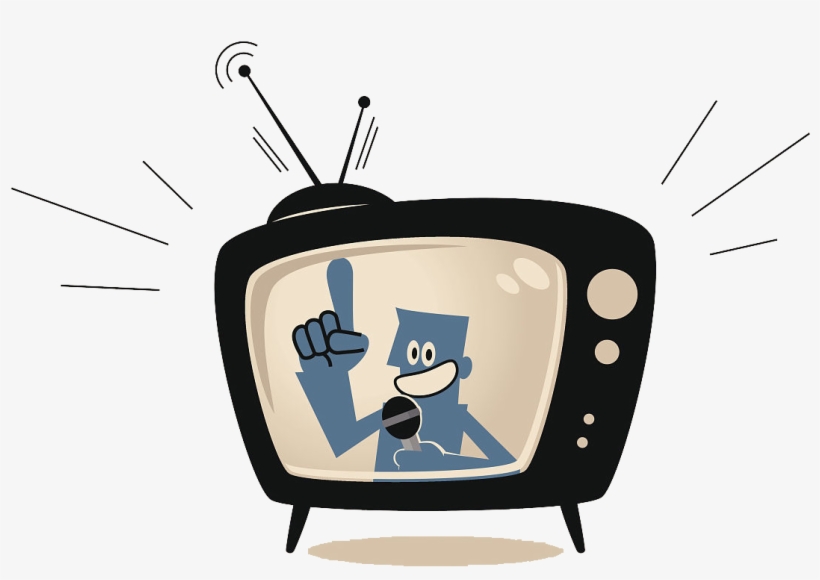 I switched off before The ending the end of the TV show.
In the past
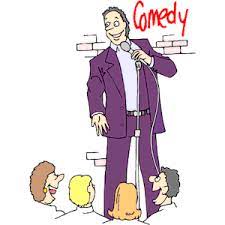 I wish I had seen the TV comedian. Everyone thought he was so funny
I didn’t see the TV comedian
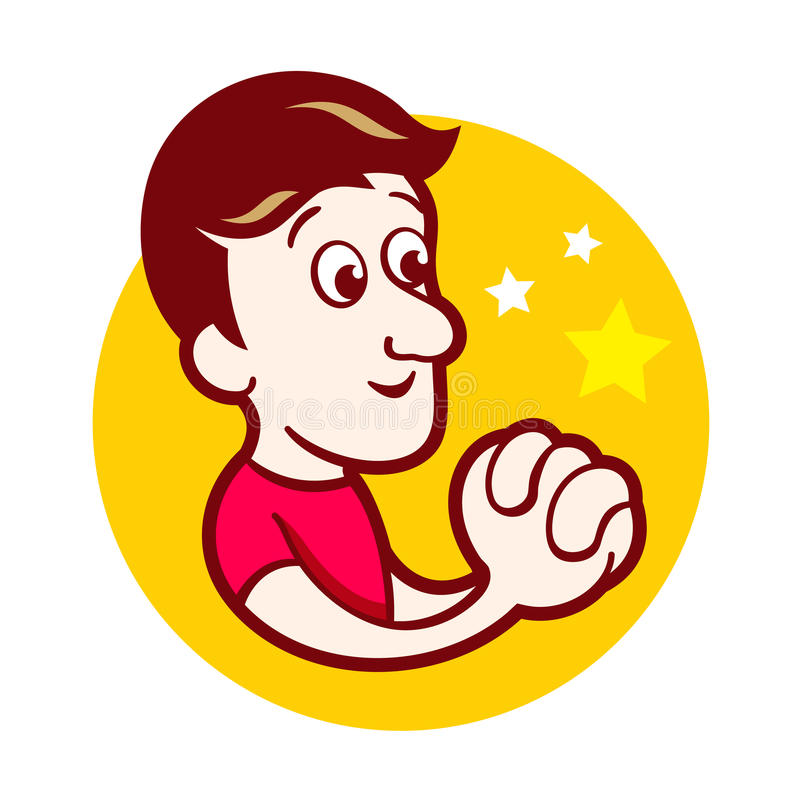 Use wish for things that happened in the past that you now regret
I wish I had been able to get the joke.
 I need to improve my English.
I couldn’t get the joke.
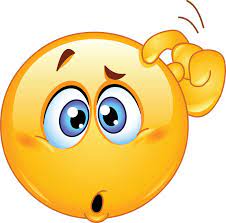 I wish I hadn’t switched off before the end of the TV show.
.The ending  was supposed to be very good
I switched off before The ending the end of the TV show.
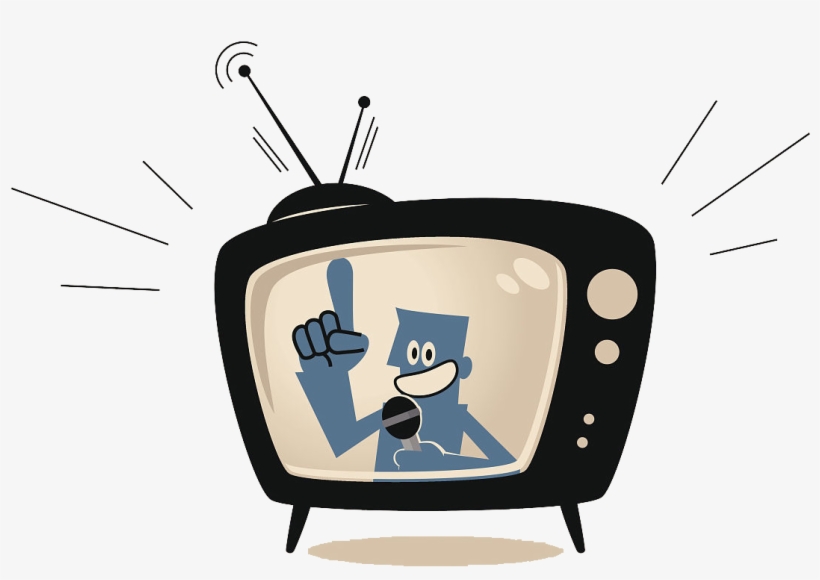 In the Present
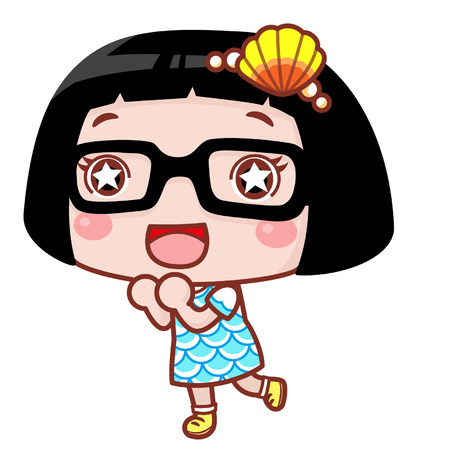 I am not a big fan of his jokes.
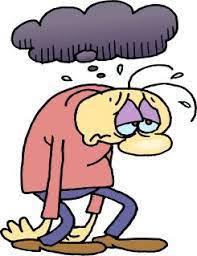 I feel down today.
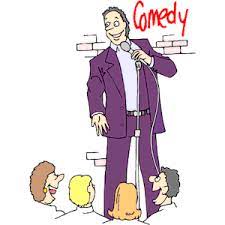 The comedian can’t make people laugh.
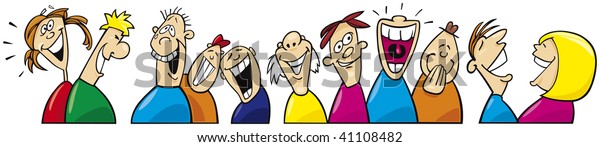 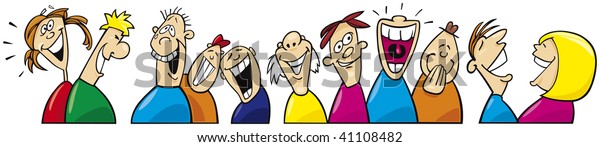 In the Present
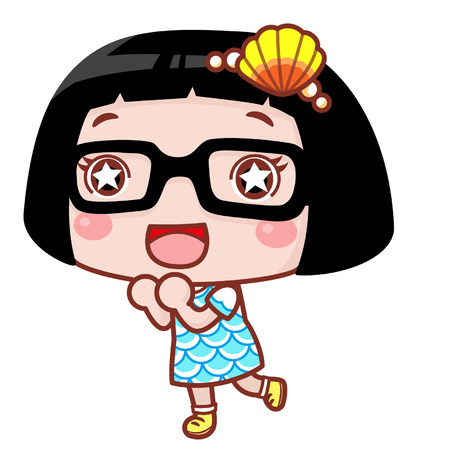 I wish I found his jokes funny.
I am not a big fan of his jokes.
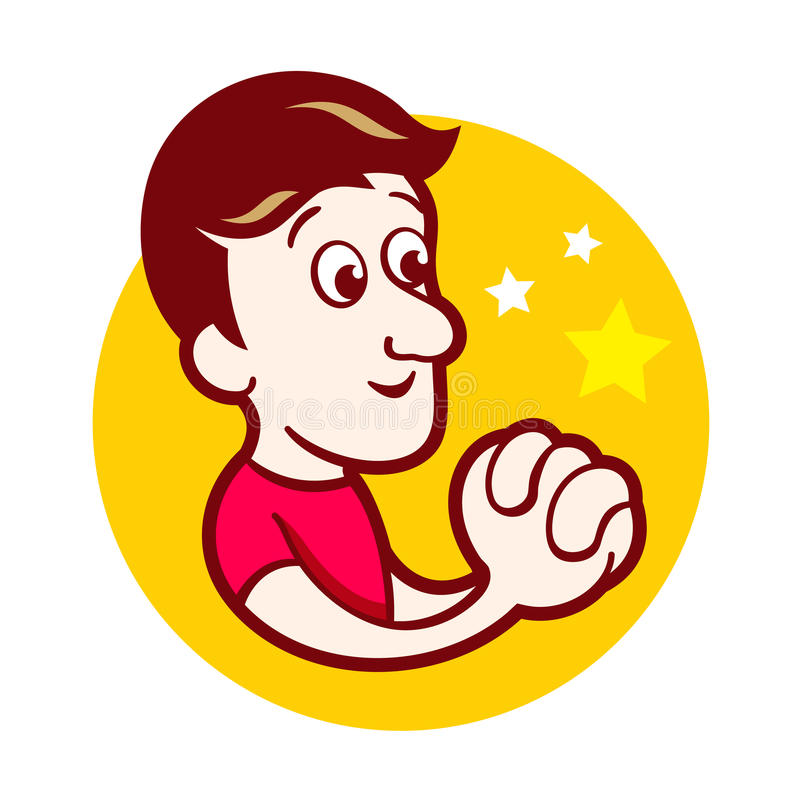 Use wish and if only for things you want to happen now or in the future but which you know probably won’t happen
I wish I didn’t feel down today. I wish I could cheer up.
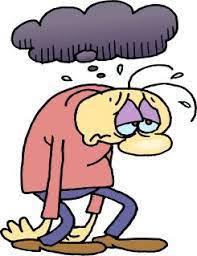 I feel down today.
The comedian can’t make people laugh.
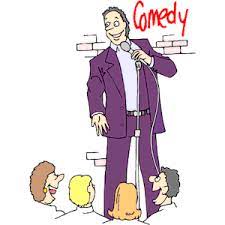 The comedian wishes he could make people laugh.
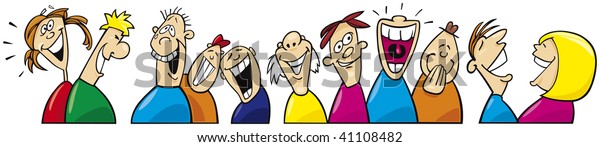 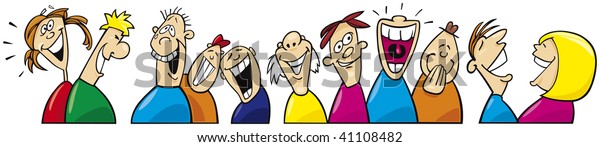 In the Future
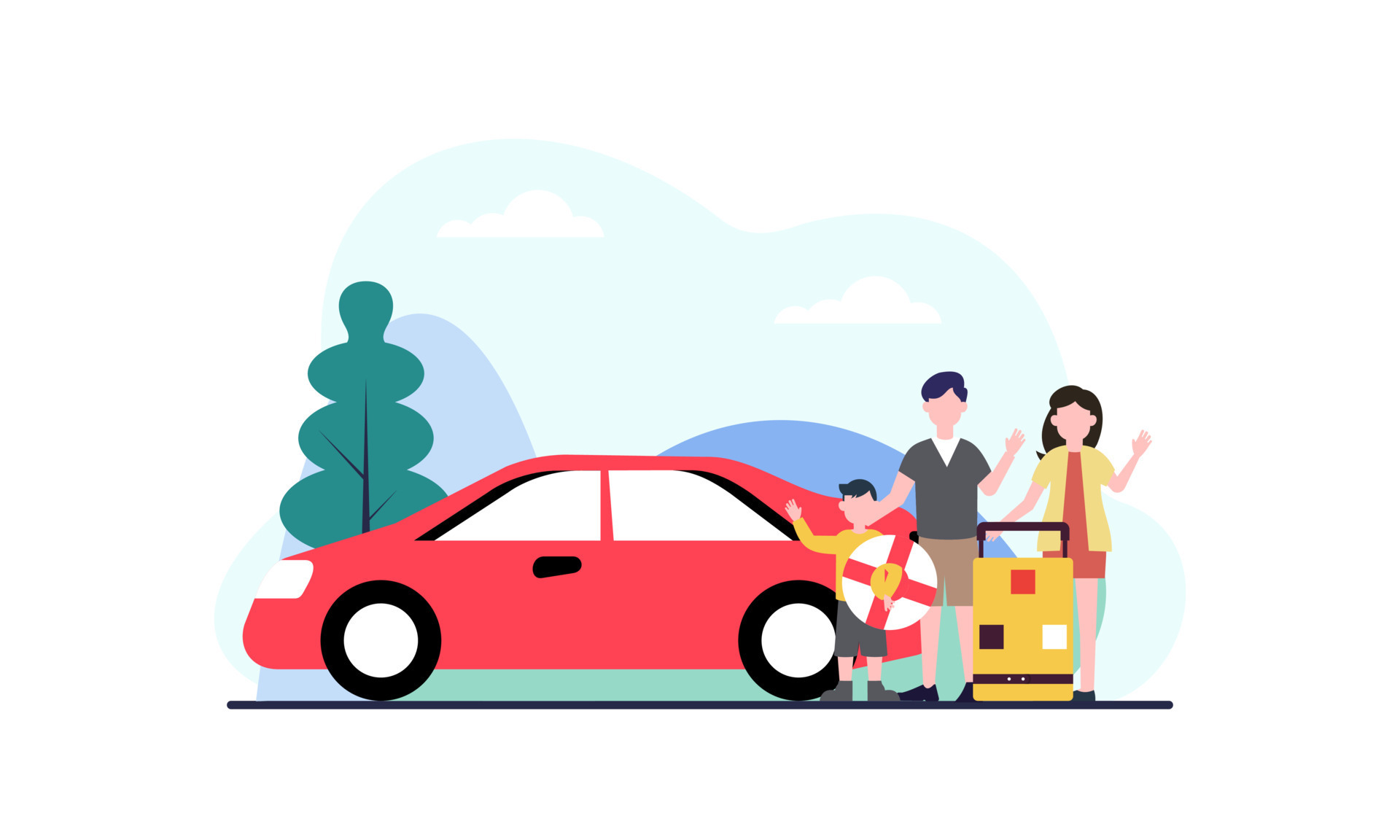 He won’t lend me his car.
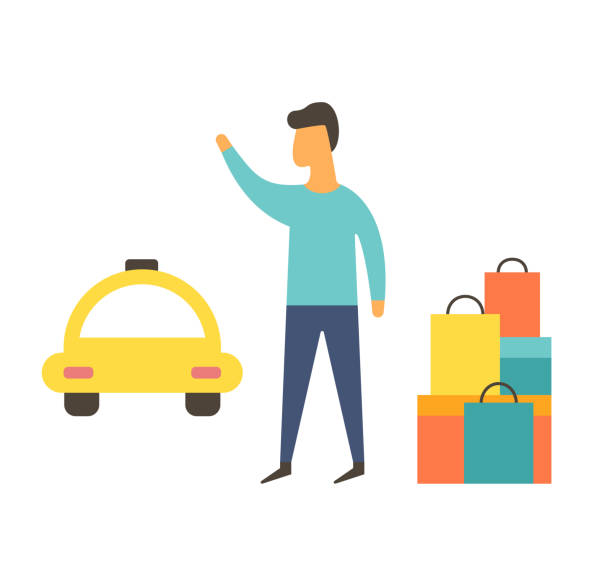 My brother will leave for college soon.
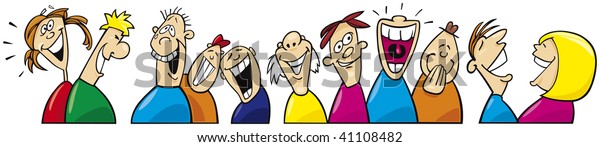 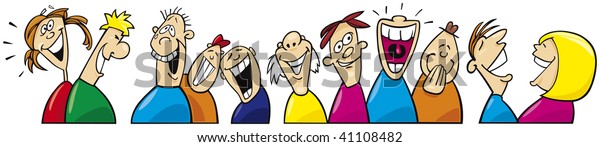 In the Future
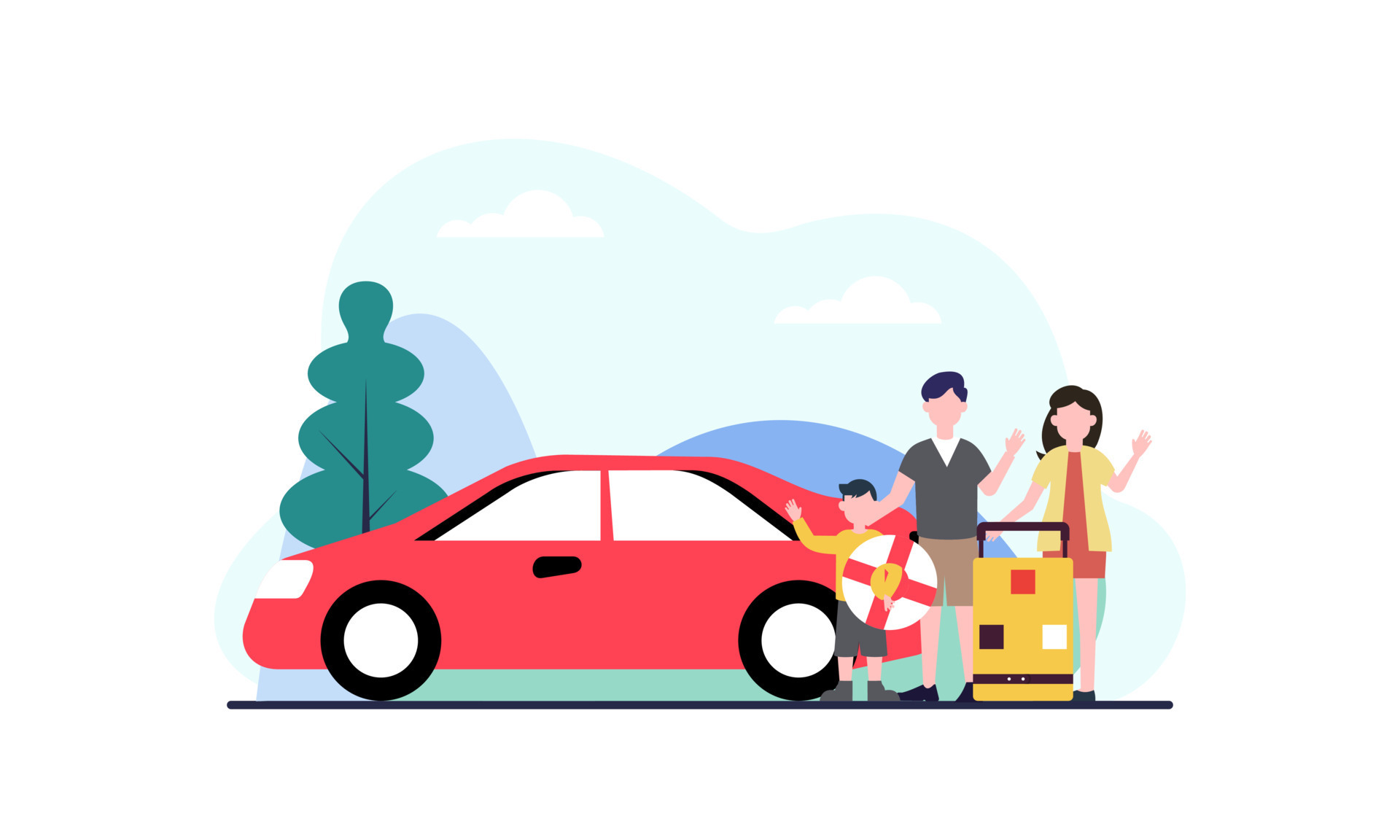 He won’t lend me his car.
I wish he would lend me his car.
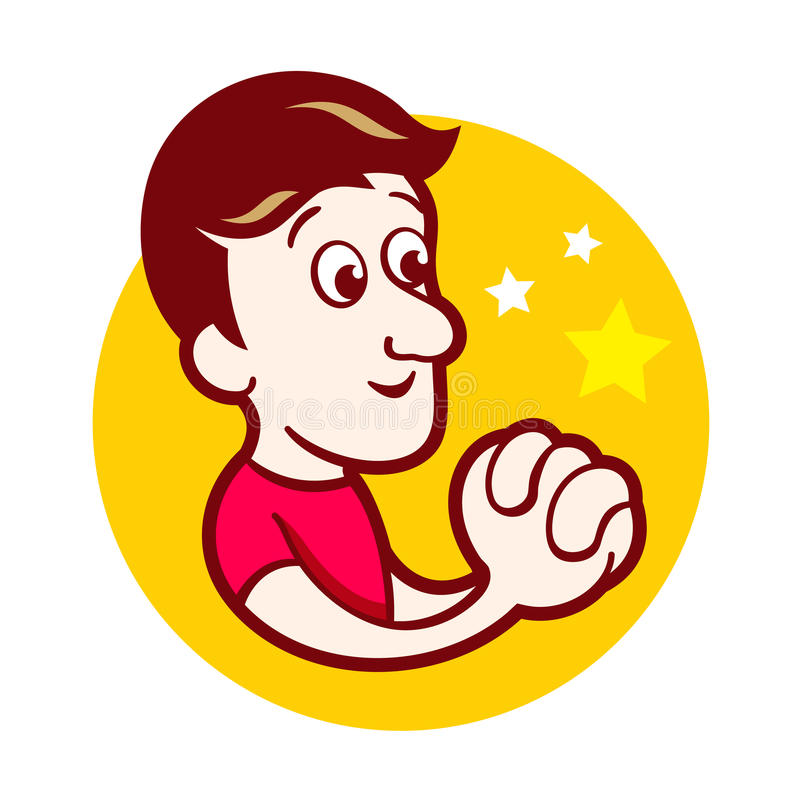 If only he would stay
My brother will leave for college soon.
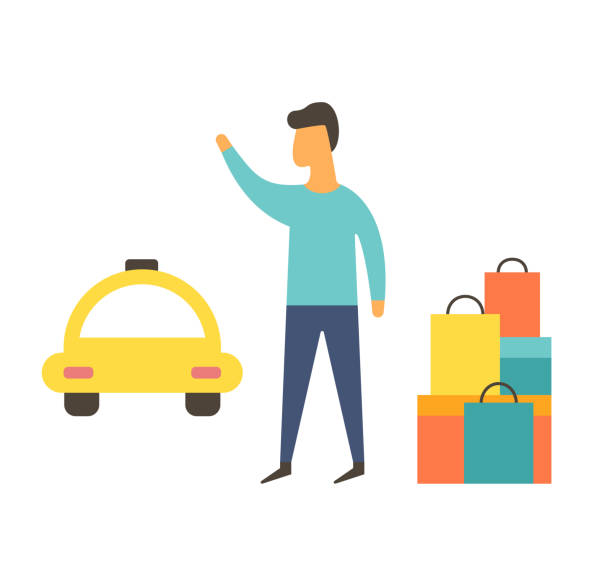 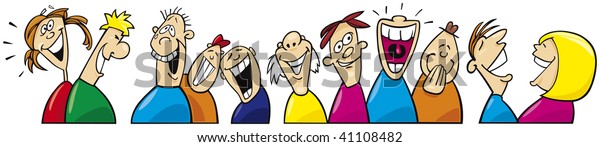 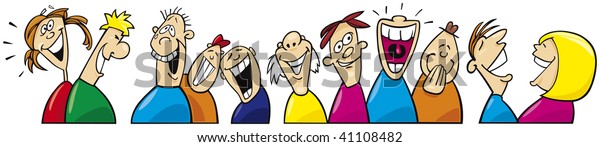 Practice
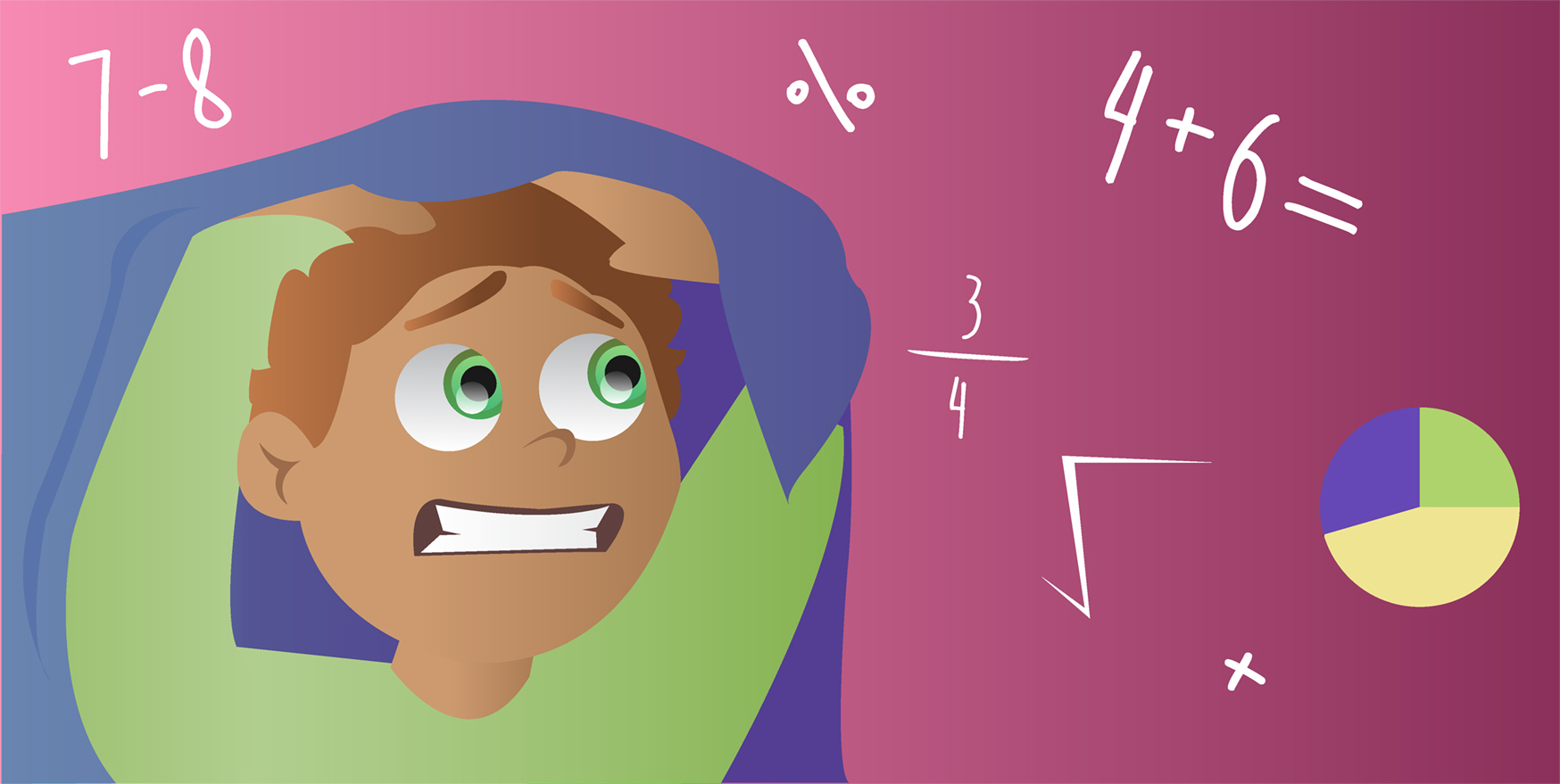 I’m not good at math.
I wish I was/were better at math.
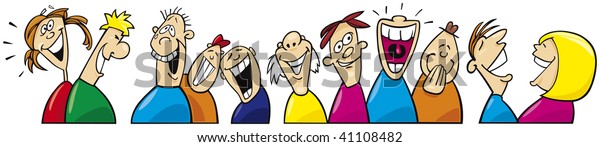 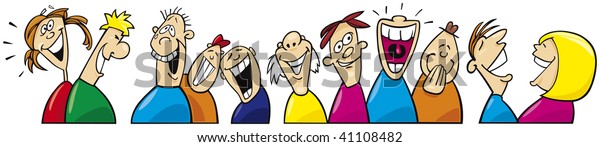 Practice
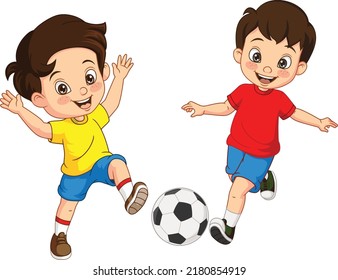 I couldn’t go to the football game last weekend
(I wish I could have gone to the football game last weekend.)
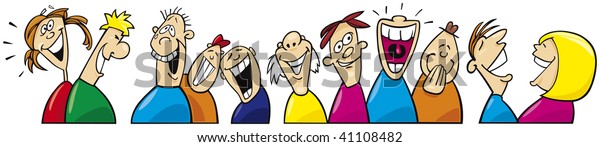 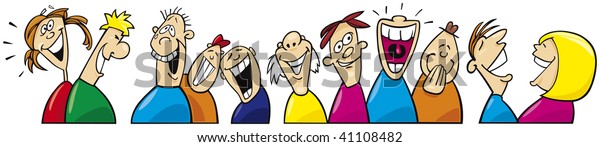 Practice
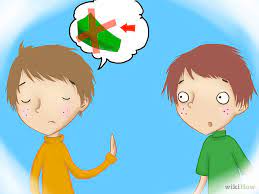 My friend won’t lend me any money
(I wish my friend would lend me some money.
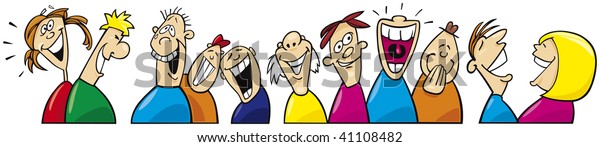 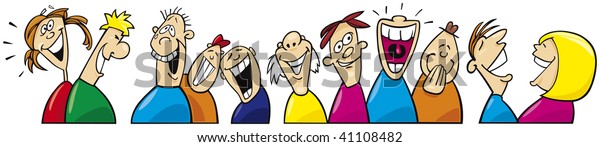 Expressing Criticism
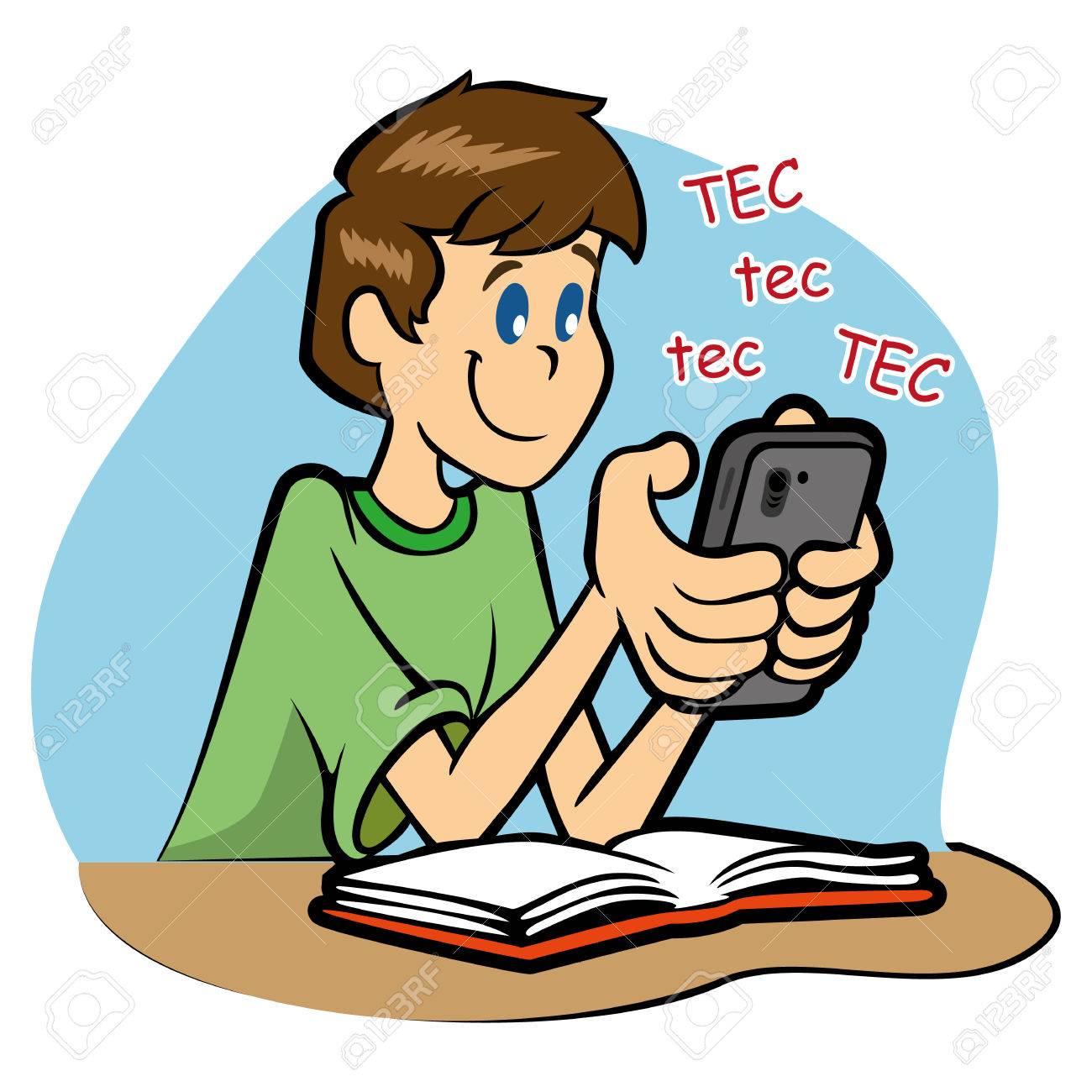 I wish he wouldn’t use his cell phone in class.
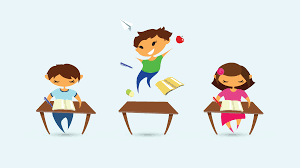 I wish the children would stop interrupting
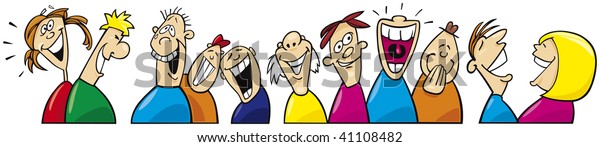 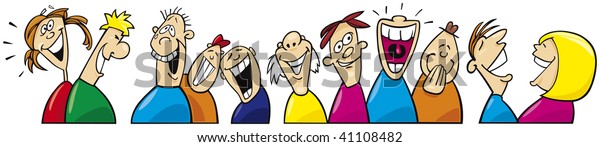 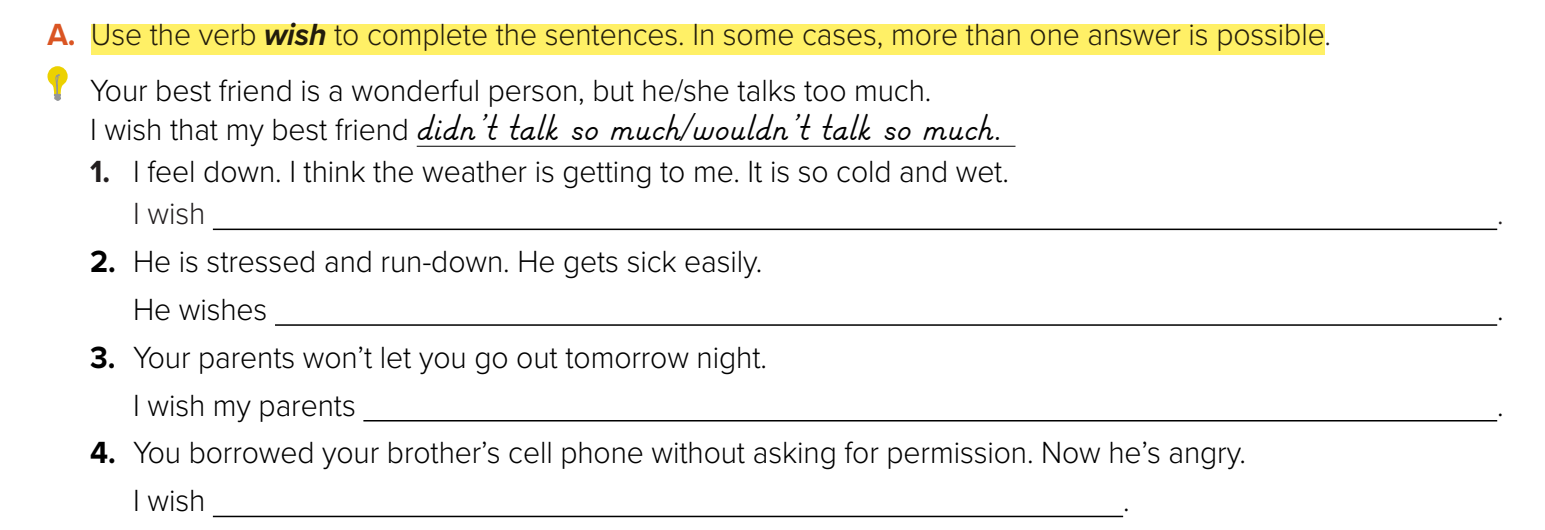 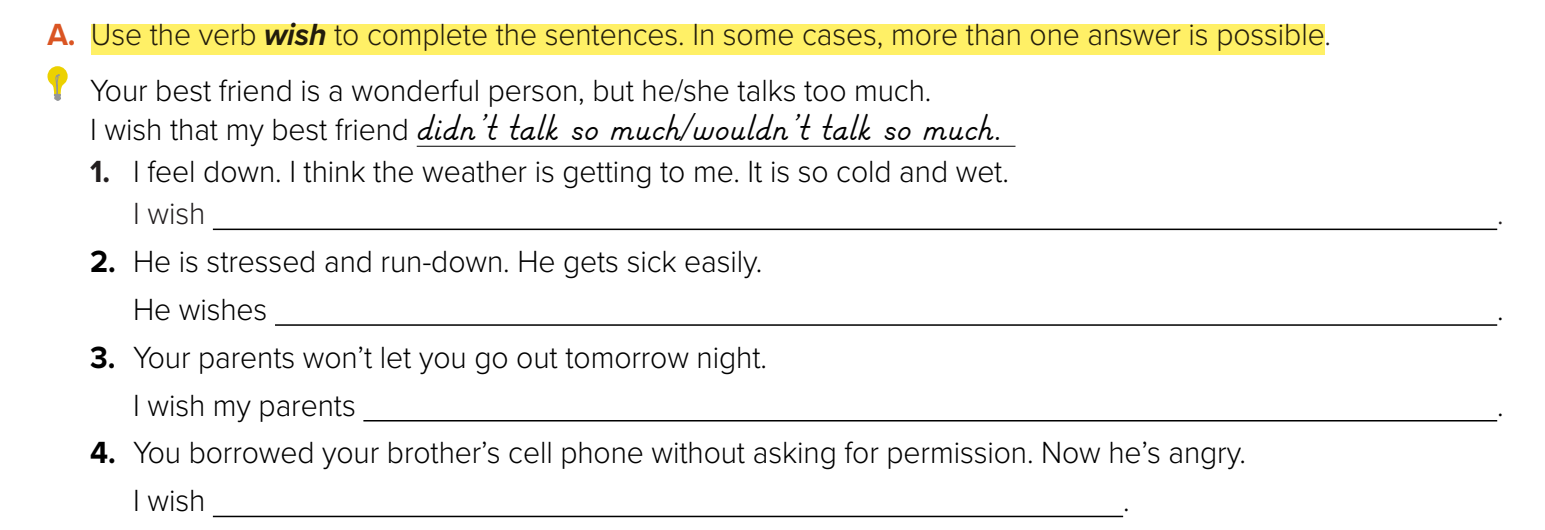 it wasn’t so cold and wet. 	   ///    I wasn’t so down.
he wasn’t so run-down and stressed.   ///	he wouldn’t get sick so easily
would let me go out tomorrow night
I hadn’t taken my brother’s cell phone without asking permission
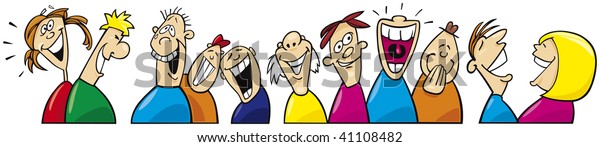 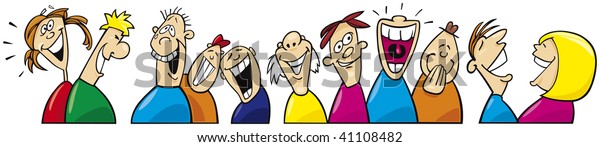 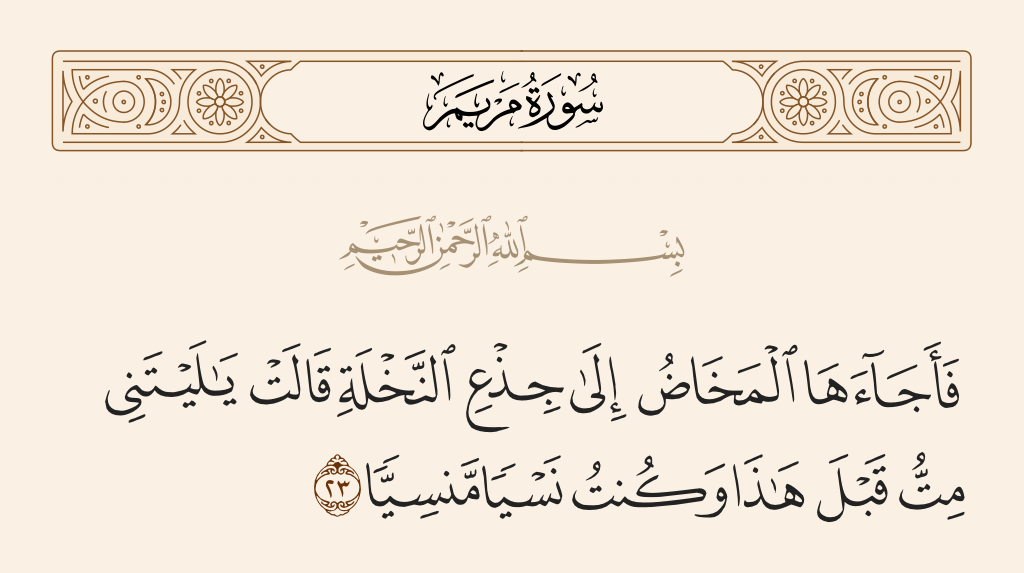 Such…That / So…That
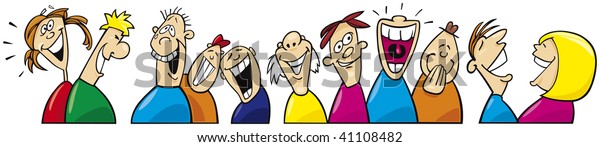 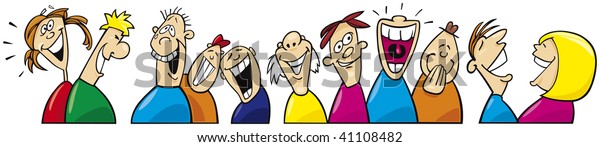 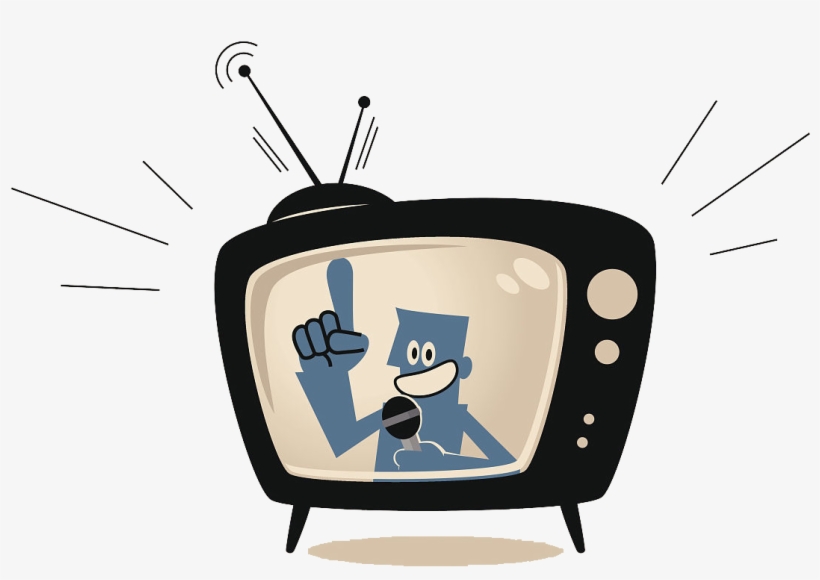 The new TV sitcom is such a funny show that everyone in my class watches it.
such + adjective + noun + that
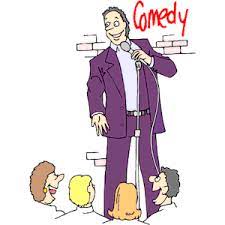 The comedian was so amusing that he had everyone in stitches. We laughed so much that we had tears in our eyes
so + adjective or adverb + that
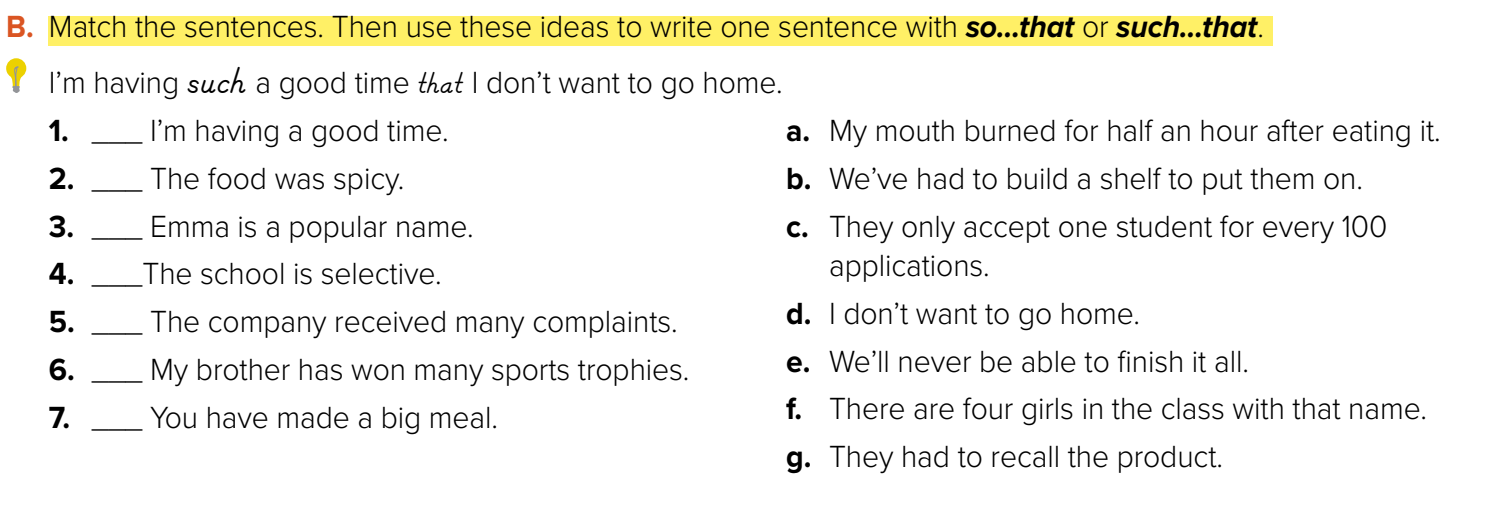 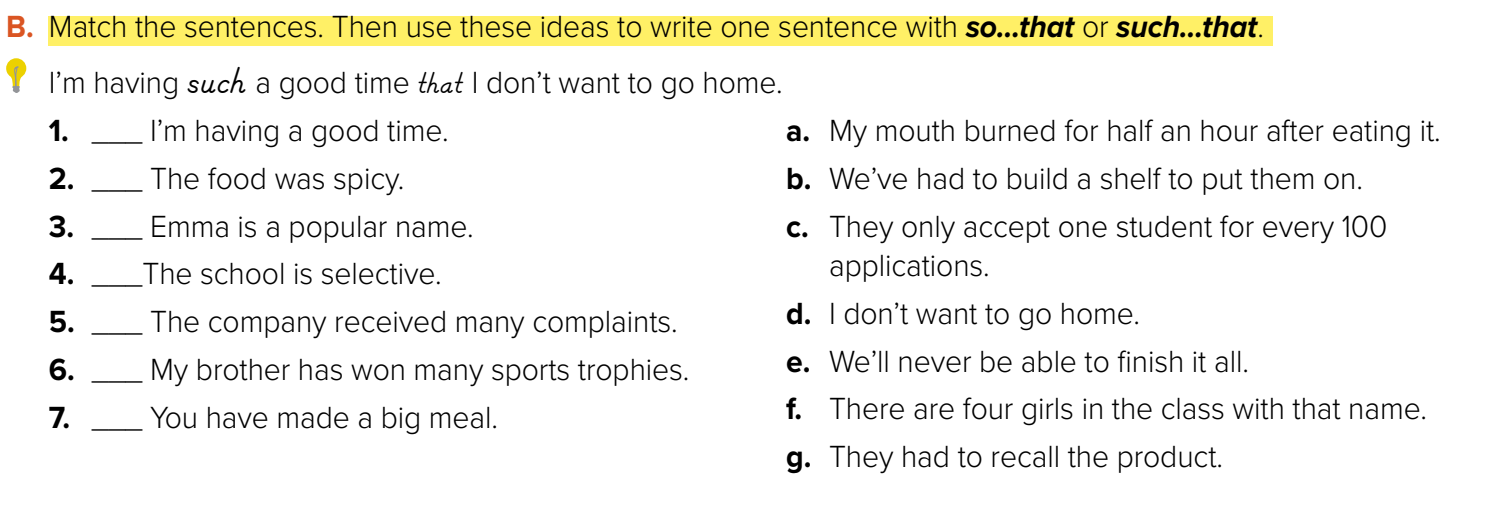 d
a
f
c
g
b
e
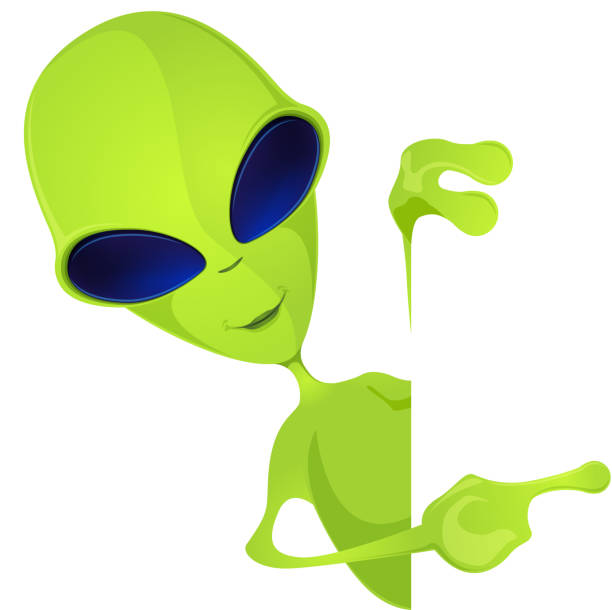 The story about the green aliens can’t be true. It might be a prank. It must be April 1st! (present) 
The story about the green aliens can’t have been true. It might have been a prank. It must have been April 1st! (past)
Can’t, Could, Couldn’t, Must, May, or Might
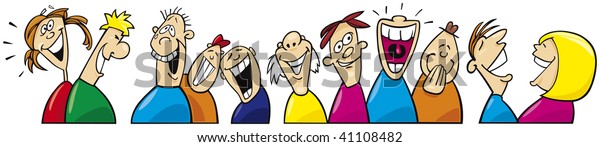 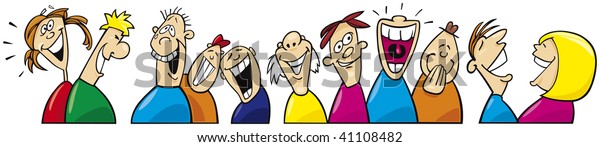 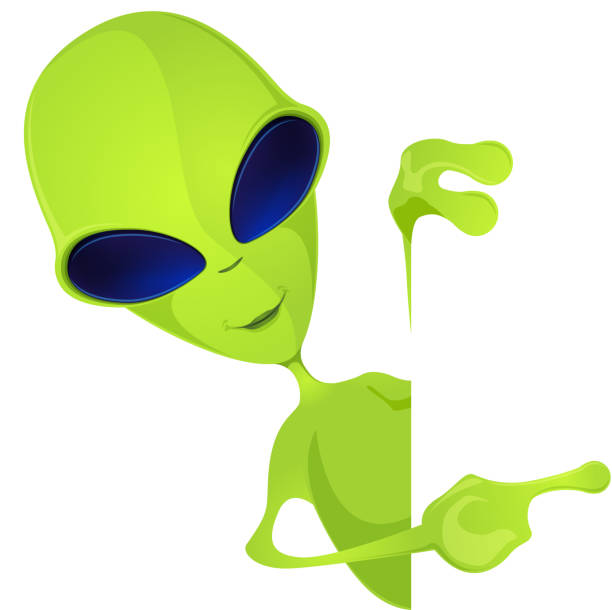 The story about the green aliens can’t be true. It might be a prank. It must be April 1st! (present) 
The story about the green aliens can’t have been true. It might have been a prank. It must have been April 1st! (past)
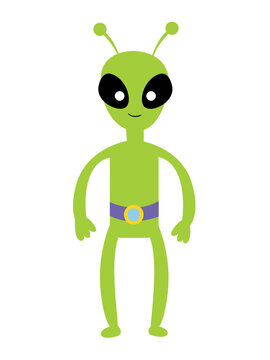 Use can’t, must, may, or might to make suppositions, to speculate about something, and to draw conclusions. 
Use must to say we are sure of something. 
Use can’t or couldn’t to say that we think something is impossible. 
Use may, might, or could to say that something is possible.
The story about the green aliens can’t be true. It might be a prank. It must be April 1st! (present) 
The story about the green aliens can’t have been true. It might have been a prank. It must have been April 1st! (past)
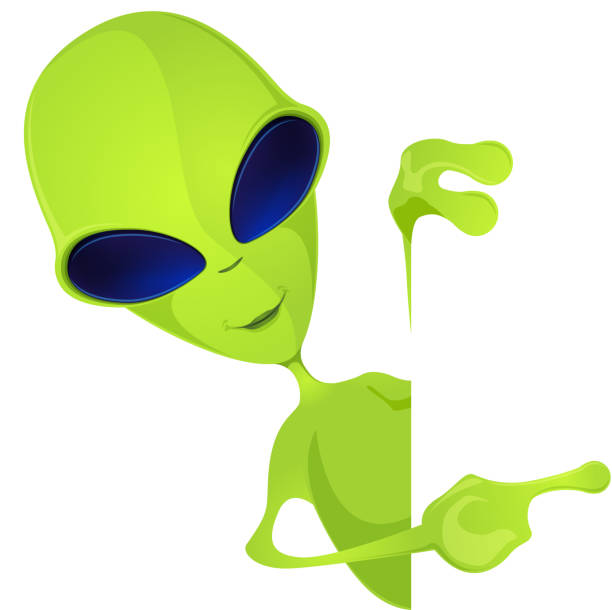 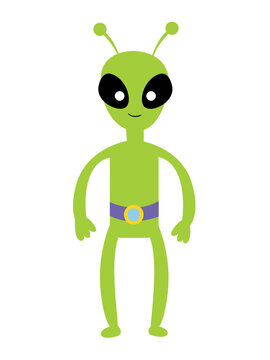 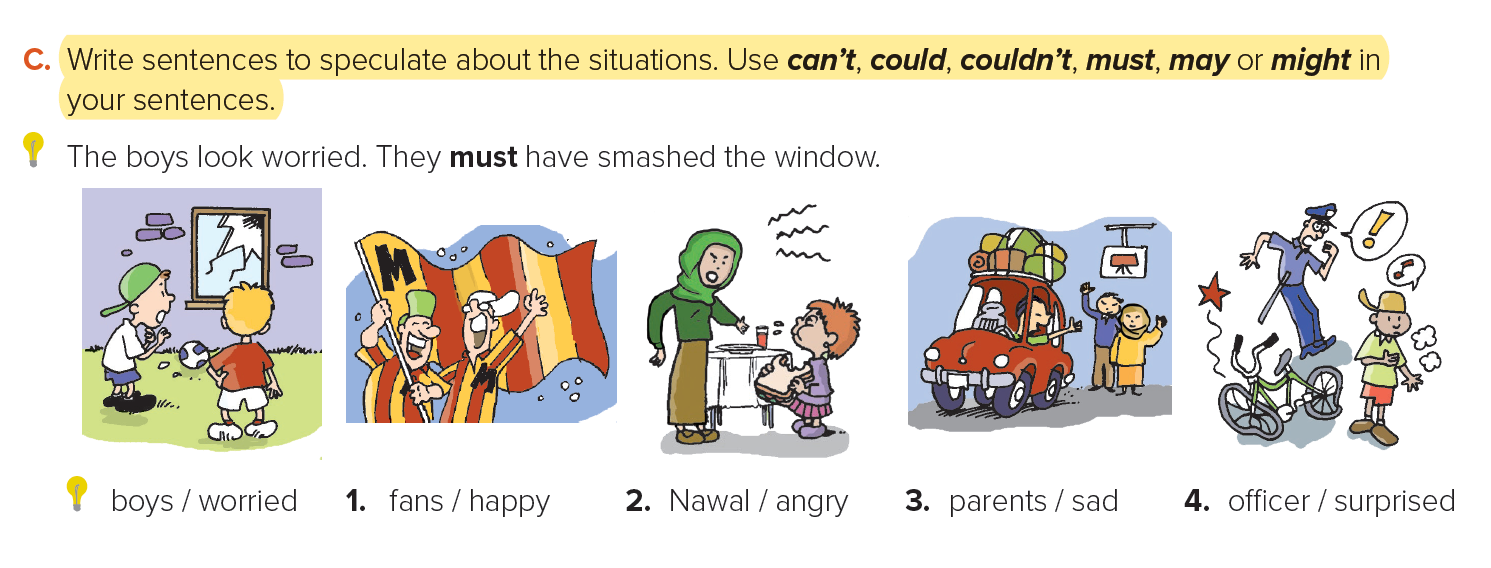 sure / smash	1) sure / win	3) sure / do	4) sure / traveling	   5) possible / crash
They must have smashed the window.
They look worried.
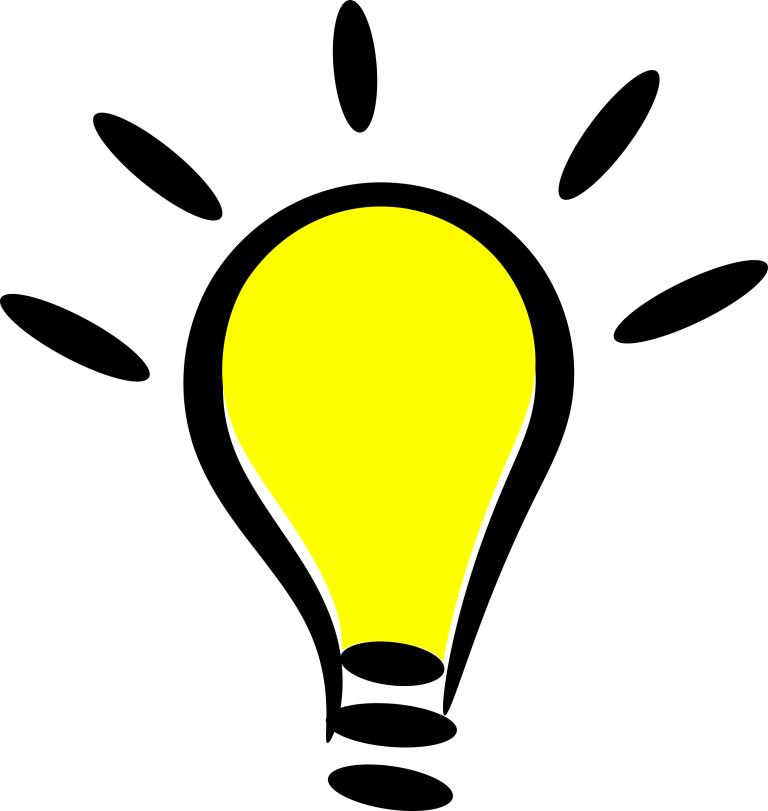 1. The fans look happy. 	 .
2. Nawal looks angry	
3. His parents are sad.	
4. The officer is surprised.
Their team must have won the game.
The boy must have done something terrible.
He must be traveling for a long time.
The boy might have crashed into him.
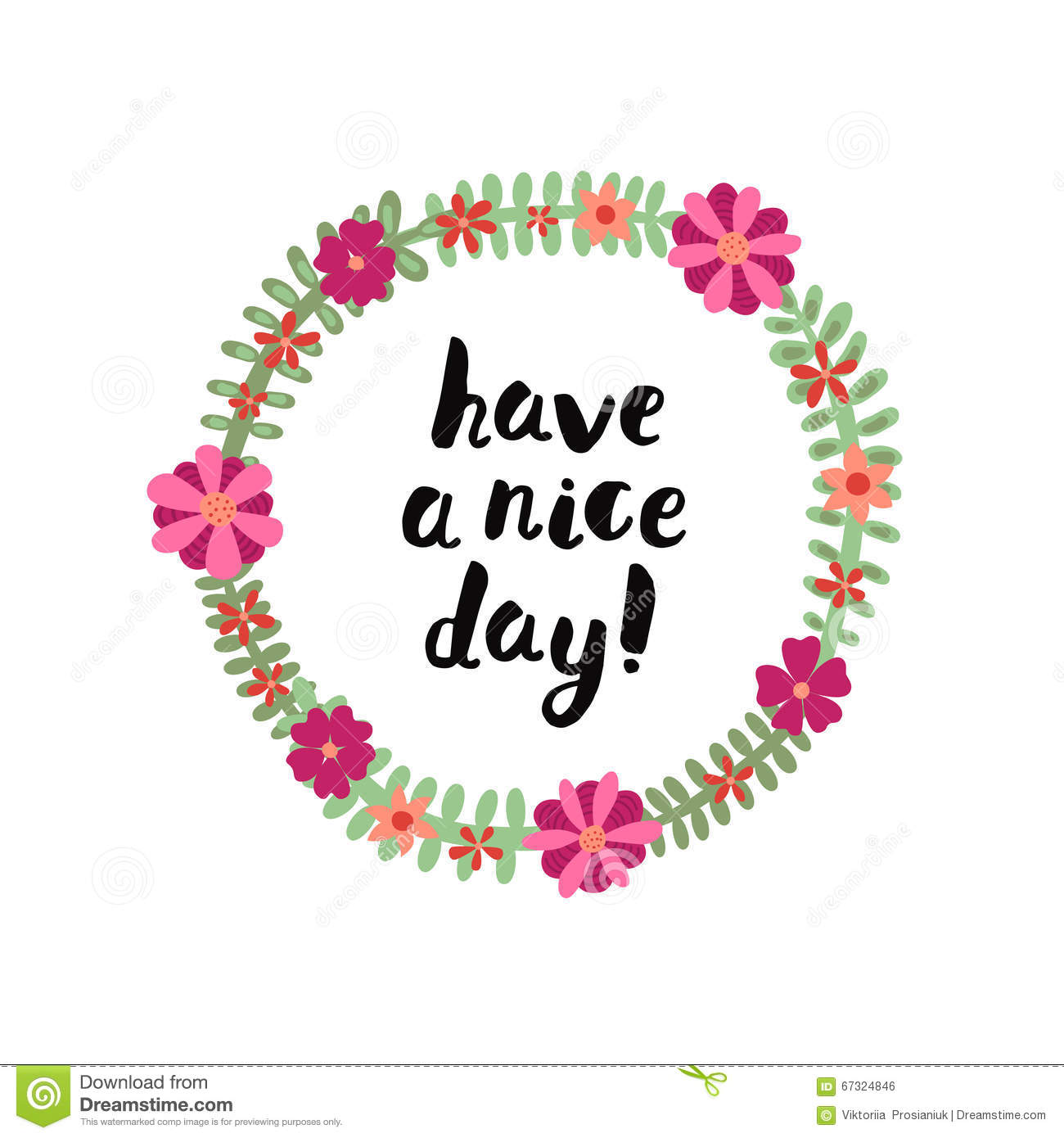 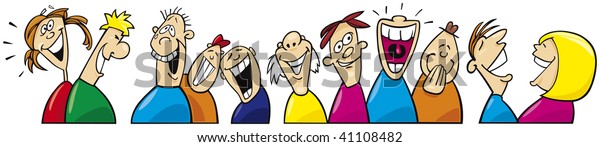 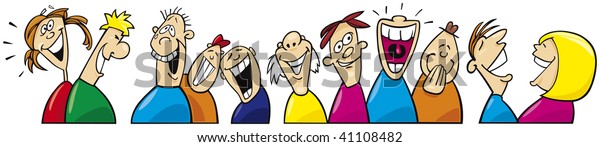